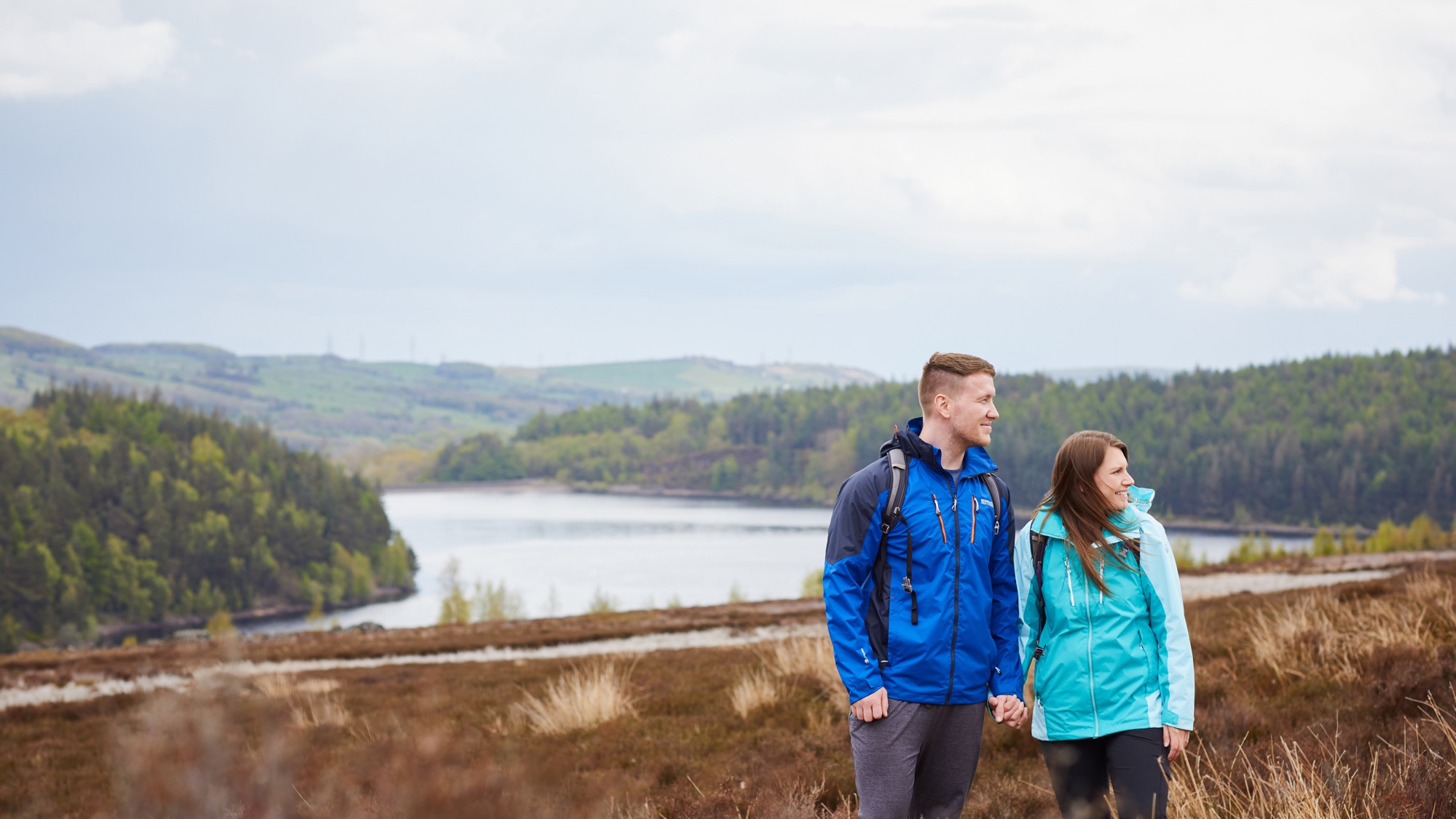 Welcome to the ‘Your Yorkshire Water, Your Say’ event
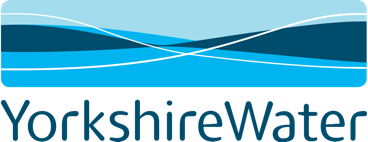 A thriving Yorkshire. Right for customers. Right for the environment.
Housekeeping
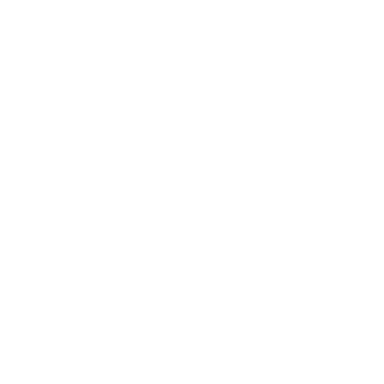 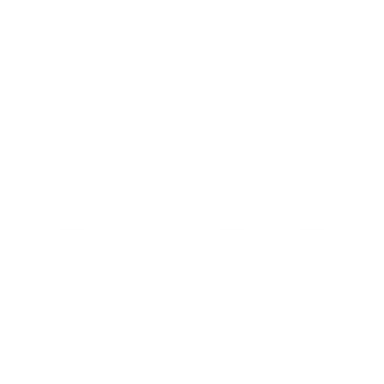 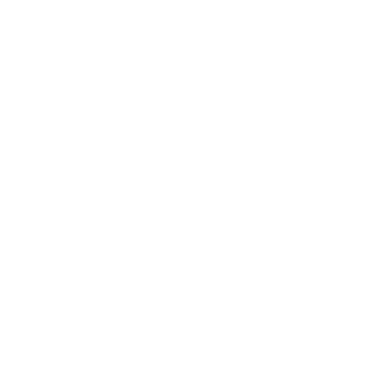 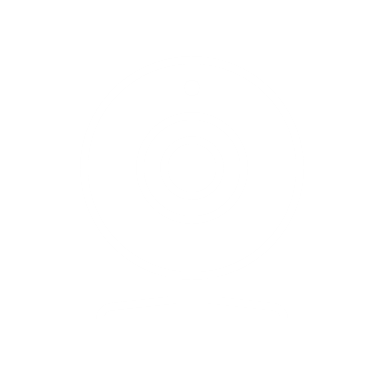 The meeting is being recorded for note-taking purposes, and the recording will be deleted once the written summary has been approved and published.
Auto captions are available, just click the icon in the toolbar to activate them if yours aren’t working.
We encourage you to keep your cameras on throughout the session, as it helps make the event more interactive and engaging.
Your microphones are muted by default, but if you’d like to ask a question verbally, we’ll unmute you when it’s your turn.
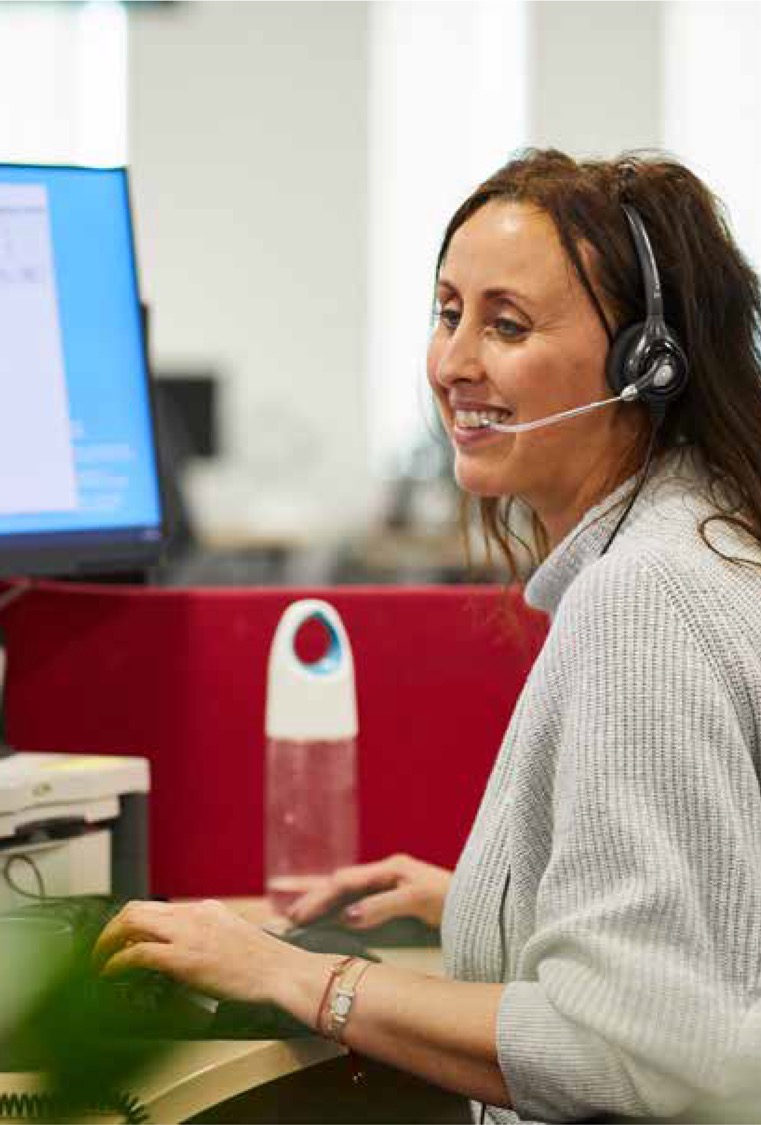 Using Zoom
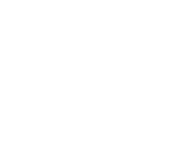 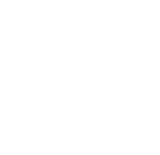 Some questions submitted ahead of the event will be asked by the host. 
If you're asking a question directly, we’ll unmute your microphone and the Chair will invite you to speak.
Feel free to use the chat function to submit any additional questions during the event—just click the chat button in the toolbar.
Welcome what today’s session will cover...
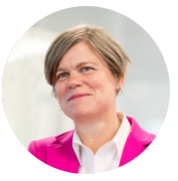 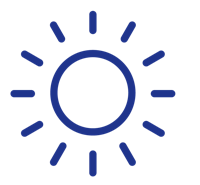 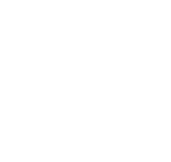 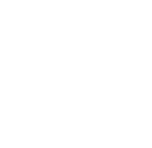 6pm
Welcome  &  introductions to the Yorkshire Water directors
6.10pm
A summary of Yorkshire Water’s performance & plans by Nicola Shaw
6.30pm
Your opportunity to ask questions!
7.25pm
Close & next steps
*Please note timings are indicative and subject to change by Chair.
Our directors here today
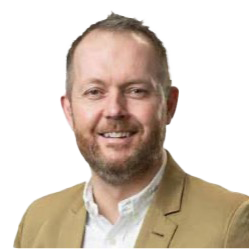 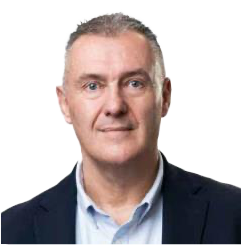 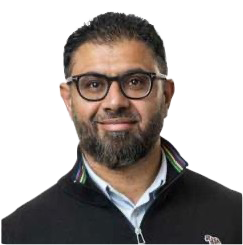 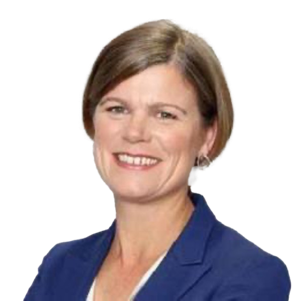 Ben Roche
Director of Wastewater
Dave Kaye
Director of Clean Water
Imran Patel
Director of Customer Experience
Nicola Shaw CBE
Chief Executive Officer
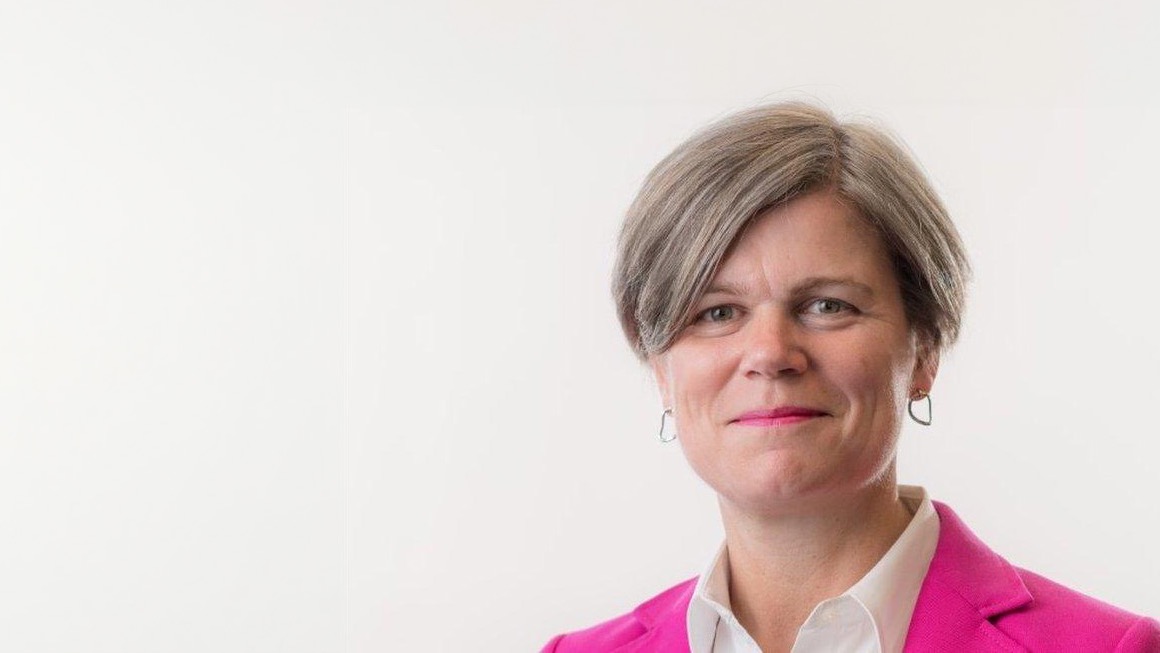 Introducing…
Nicola Shaw CBE
Chief Executive Officer of Yorkshire Water
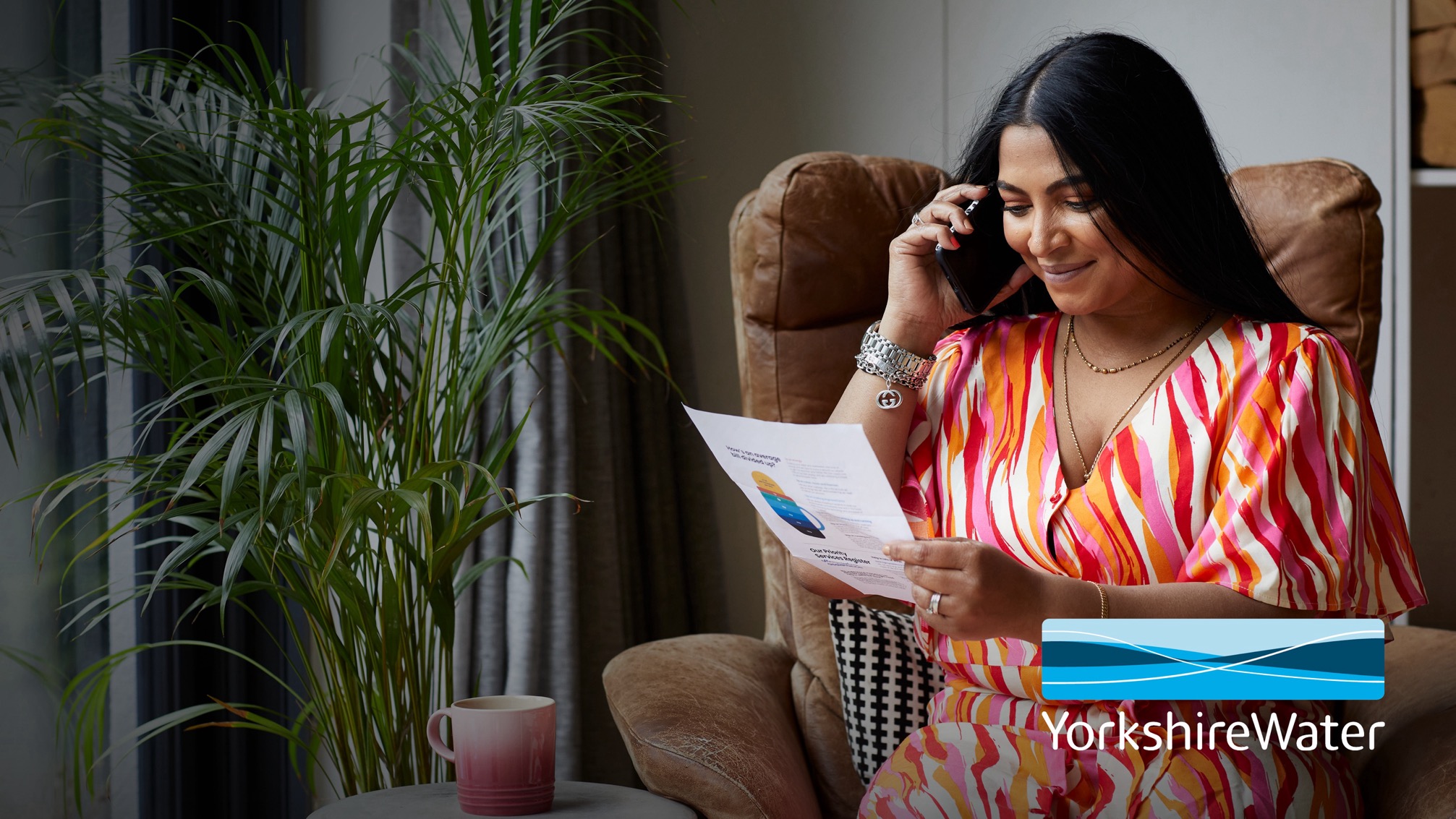 A thriving Yorkshire. Right for customers.
Right for the
environment.
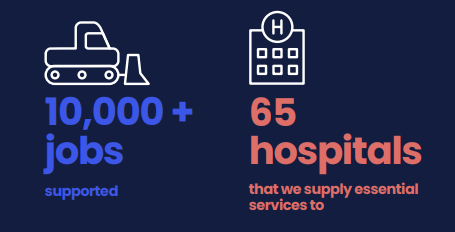 We have a big job to do…
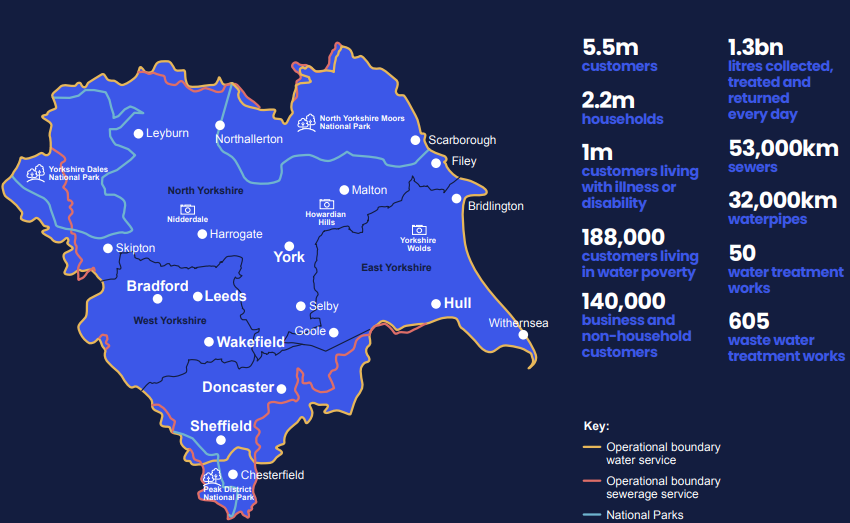 The scale of what we take care of:
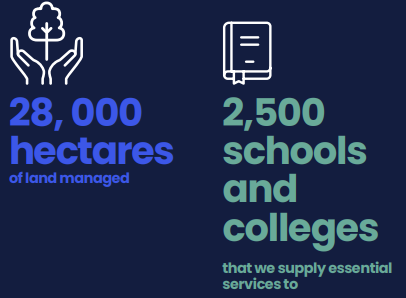 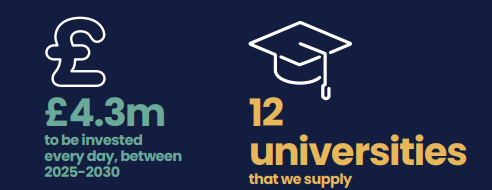 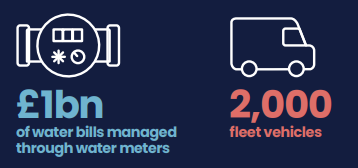 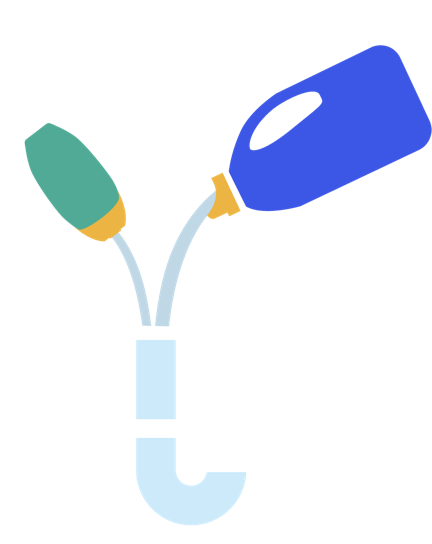 New sewage treatment works for Scarborough & Filey
Increased phosphorus removal from treated wastewater
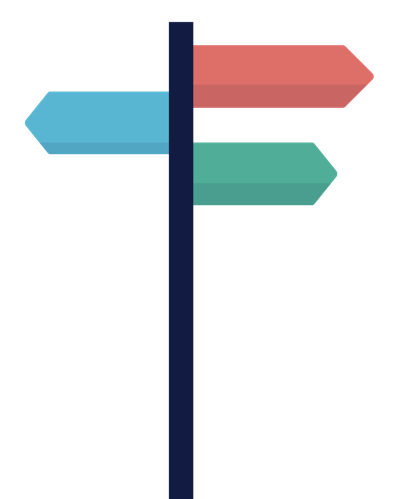 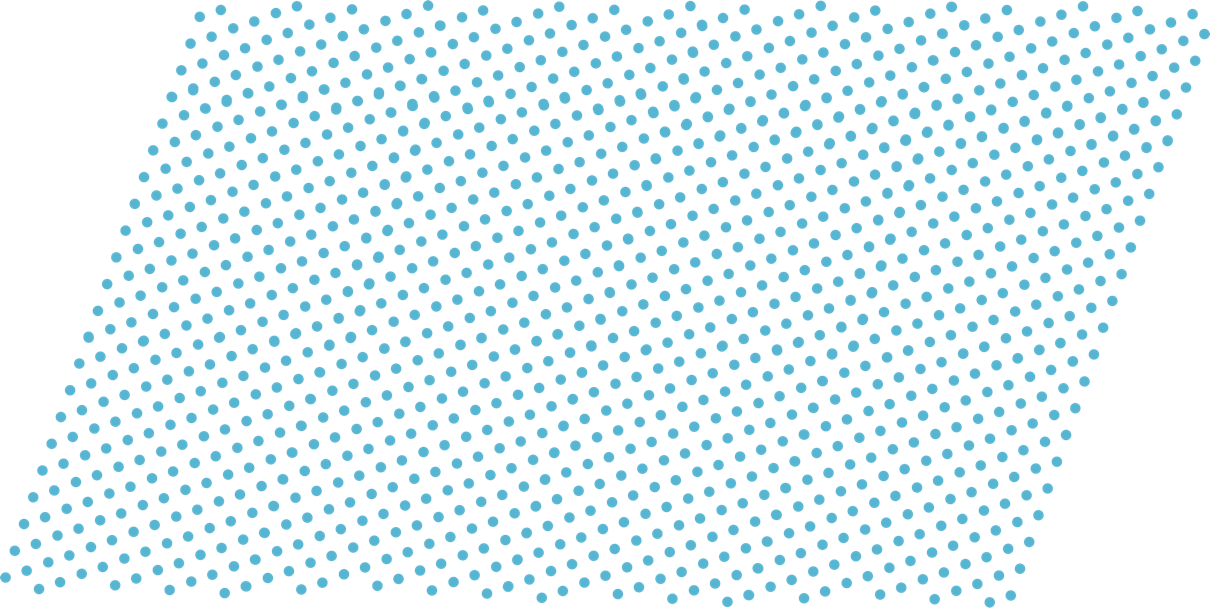 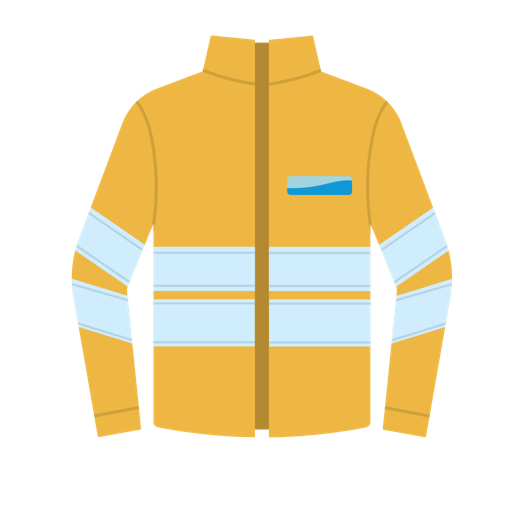 Stormwater storage
Monitoring equipment at 122 sites
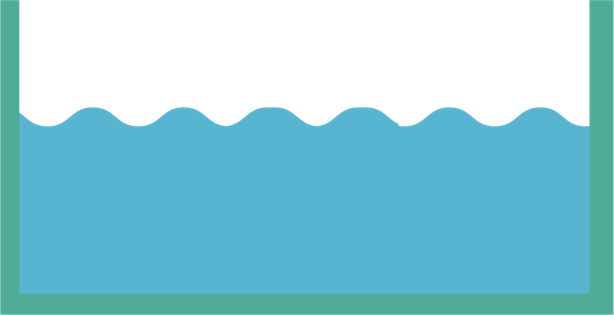 How has Yorkshire Water performed?
We have 12 key performance commitments
Customer satisfaction
Priority services
Leakage
Per capita consumption
Supply interruption
Water quality
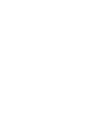 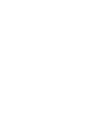 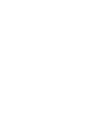 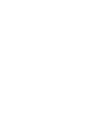 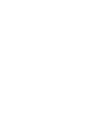 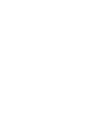 Mains repairs
Unplanned outage
Internal sewer flooding
Pollution incidents
Sewer collapses
Treatment works compliance
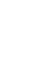 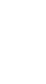 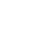 Achieved Regulatory Target
Failed Regulatory Target
Improvement
No movement
Our performance improved our rating from our regulator Ofwat to average.
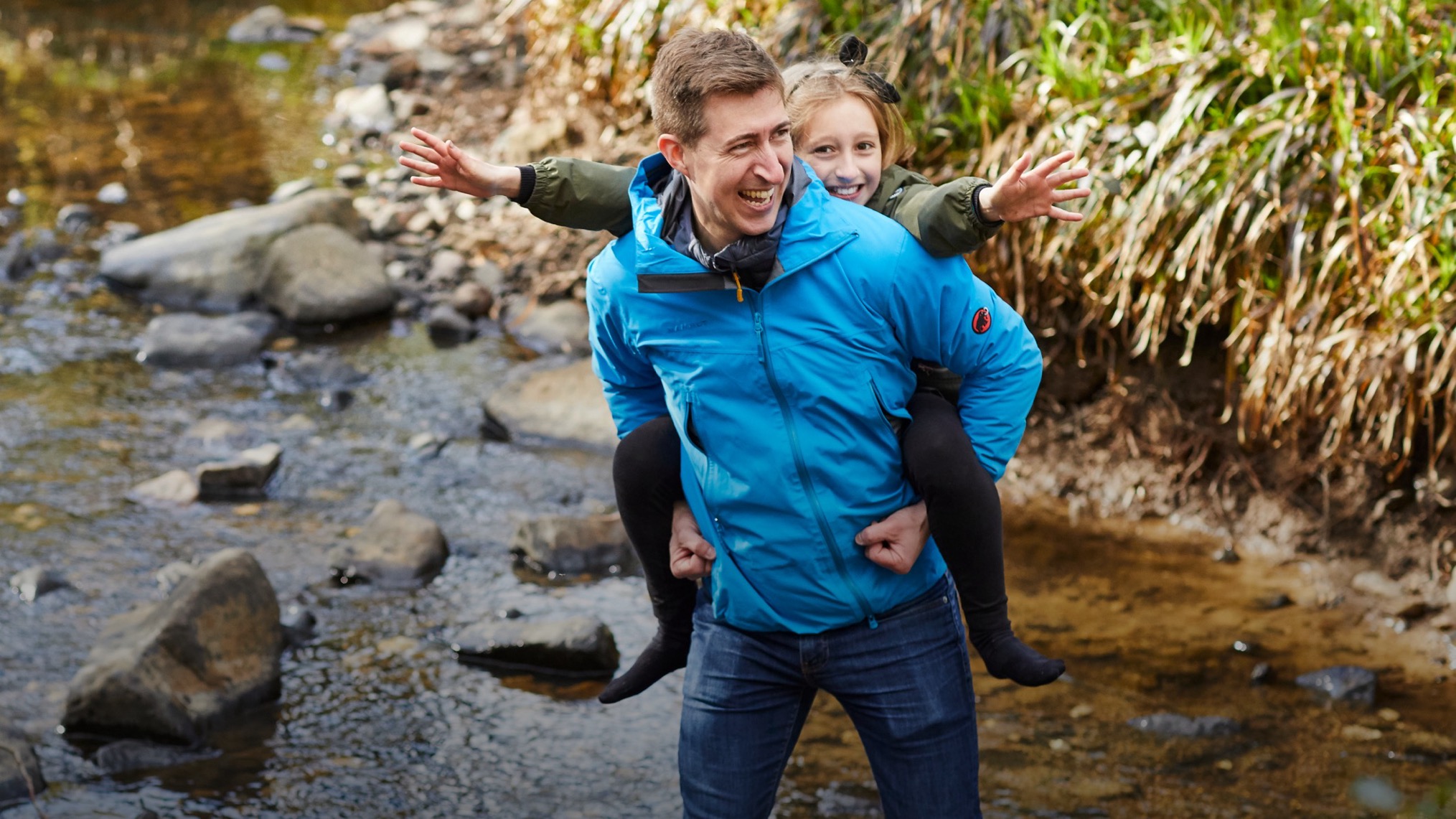 Right for customers
Right for customers means…
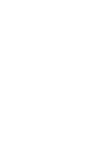 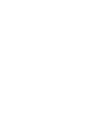 High-quality drinking water
Bills everyone can afford
A tailored & reliable service
An easy, enjoyable experience
Support for those who may be more vulnerable
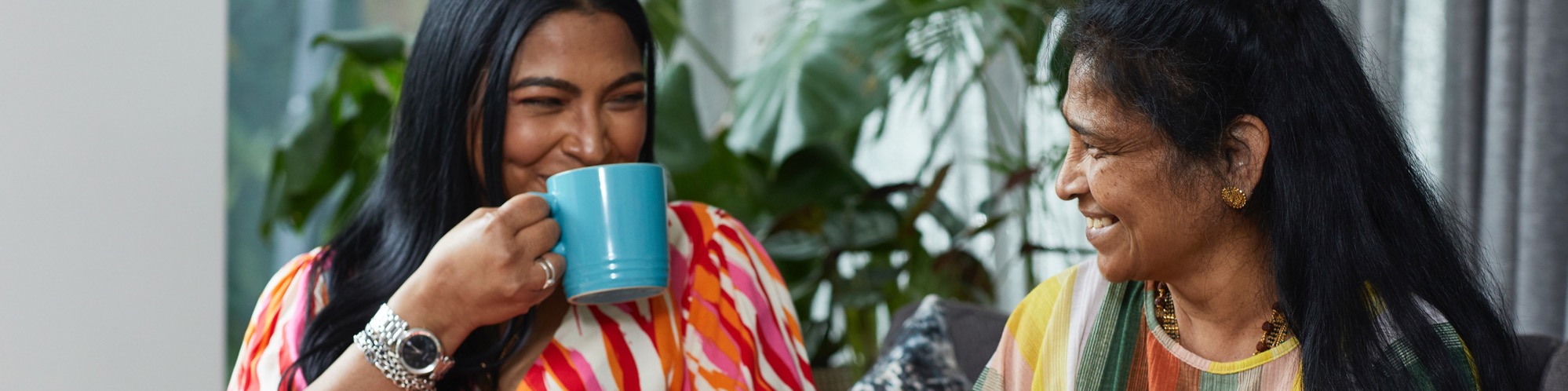 Right for customers
place in our customer experience (CMEX)
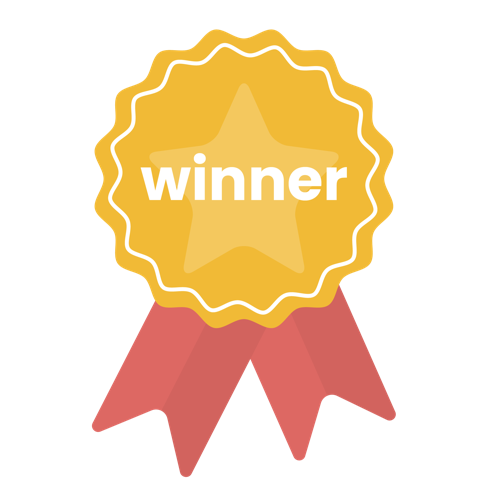 Our position up from 11th place last year!
9th
Right for customers
One team
Our modernisation plan provides a new way of working that brings together the right people…
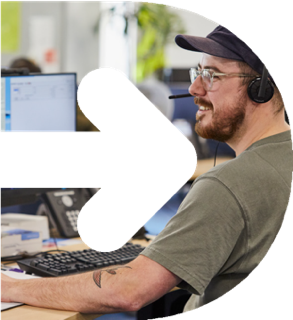 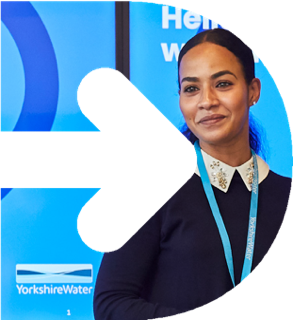 Contact handlers
Customer Recovery
Planning & Scheduling
Field Operations
Technical triage
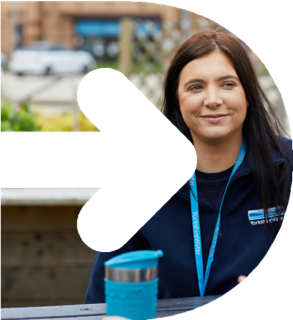 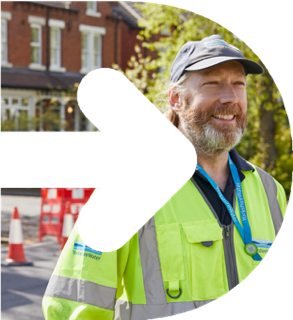 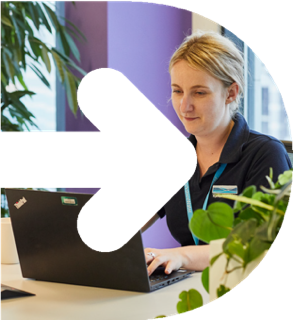 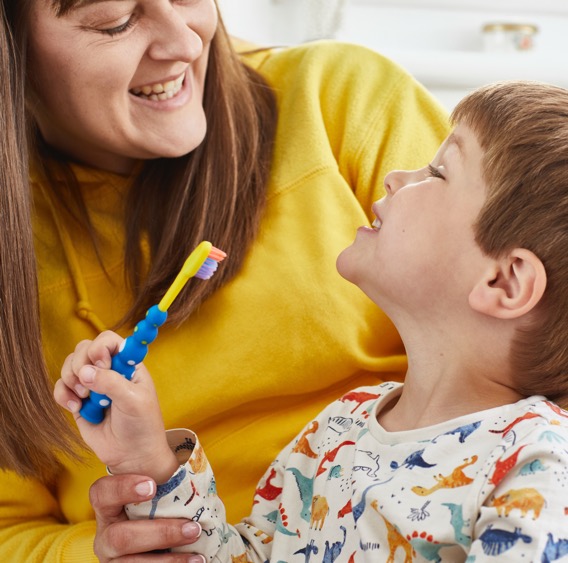 Our work continues… ‘Right for customers’
Perception with customers is improving… Trust Pilot scores gone from…
1.6 to 4.6
We've reduced long standing complaints by… 
40%
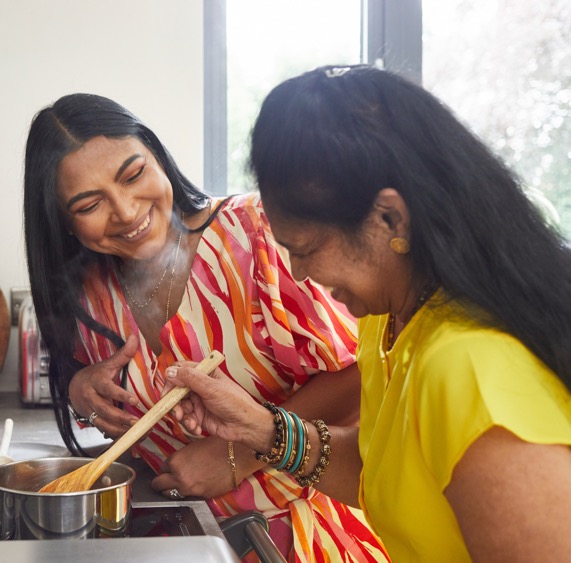 Over
We’ve supported over
210,000
125,000
customers to help to pay their bills
are on our Priority Services Register
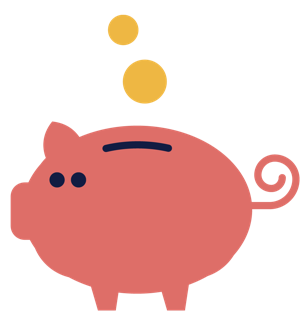 That’s a massive…
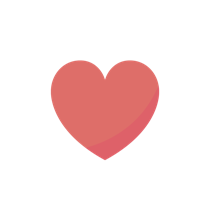 £35m
Double the amount from last year!
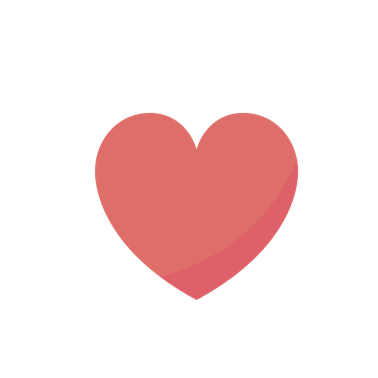 of bill support in total
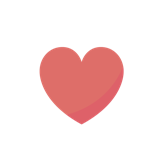 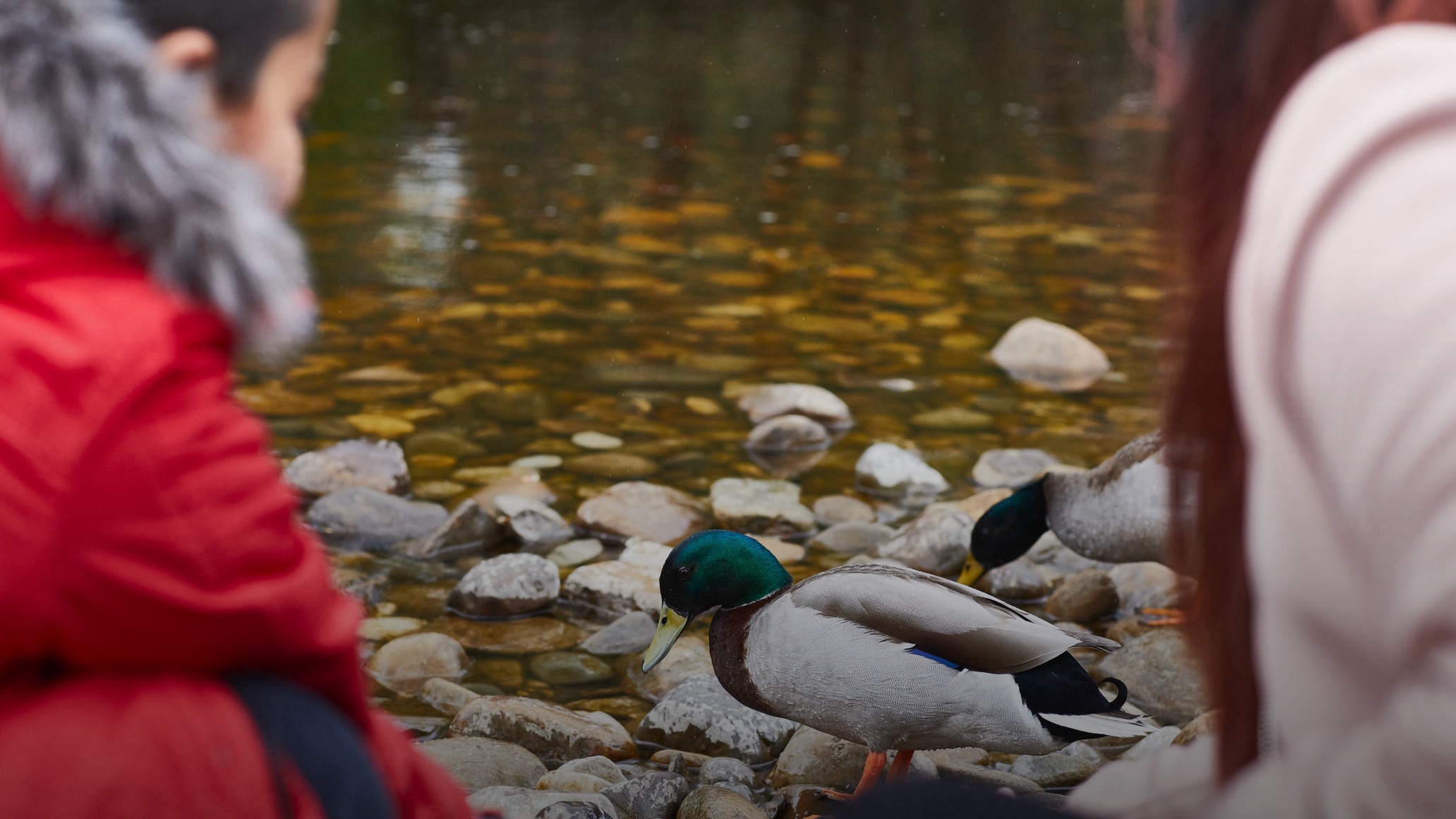 Right for the environment
Right for environment means…
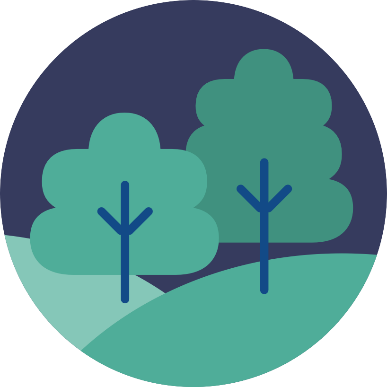 Keeping wastewater in our pipes
Reducing water use & leaks
Achieving net zero
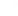 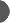 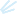 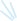 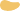 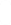 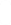 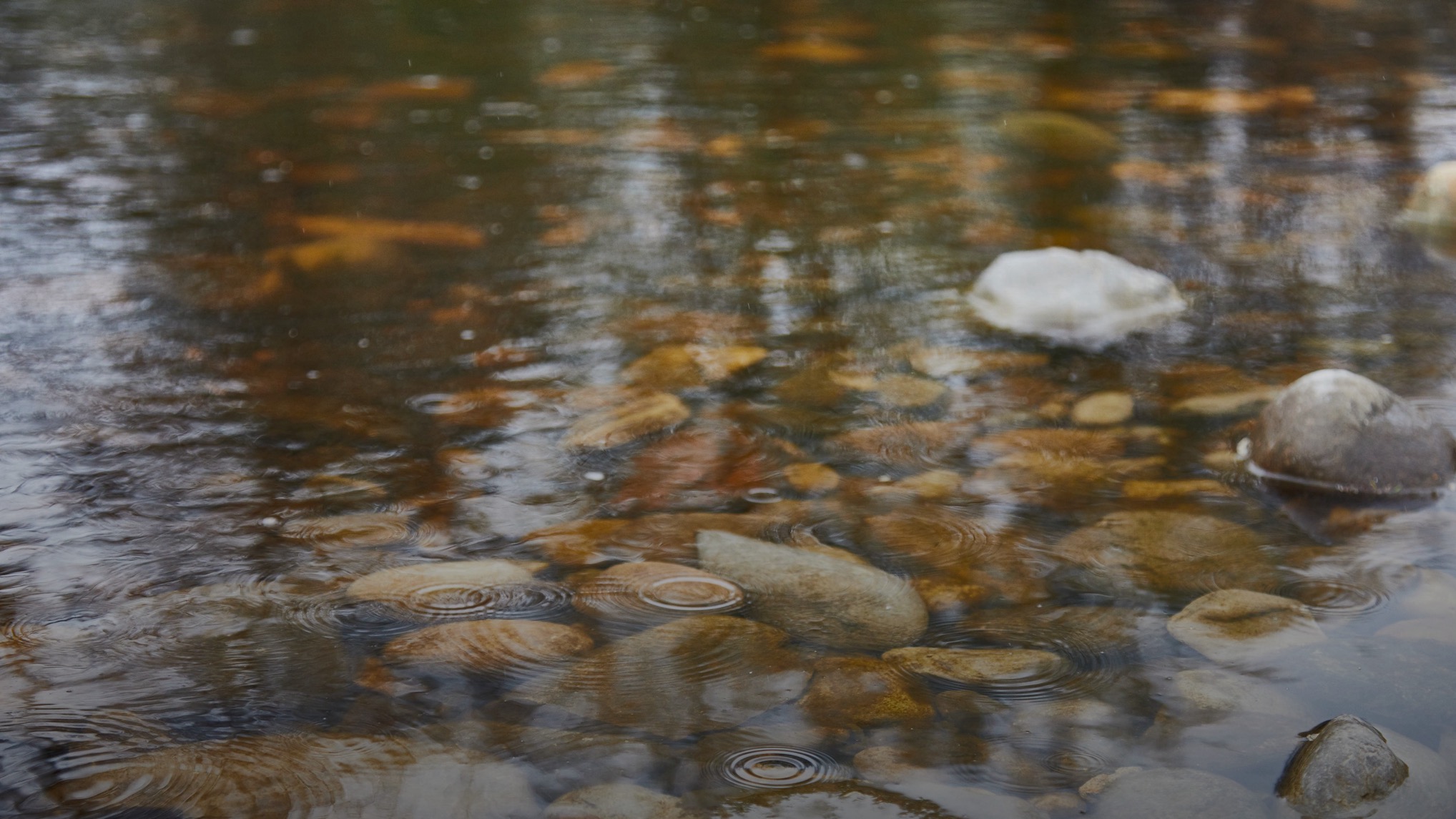 Storm overflows
£180millon investment programme
Across Yorkshire, from Ilkley to York, to Doncaster & Bradford
61 in progress
18 due to start soon
29 storm overflows are complete
108 schemes
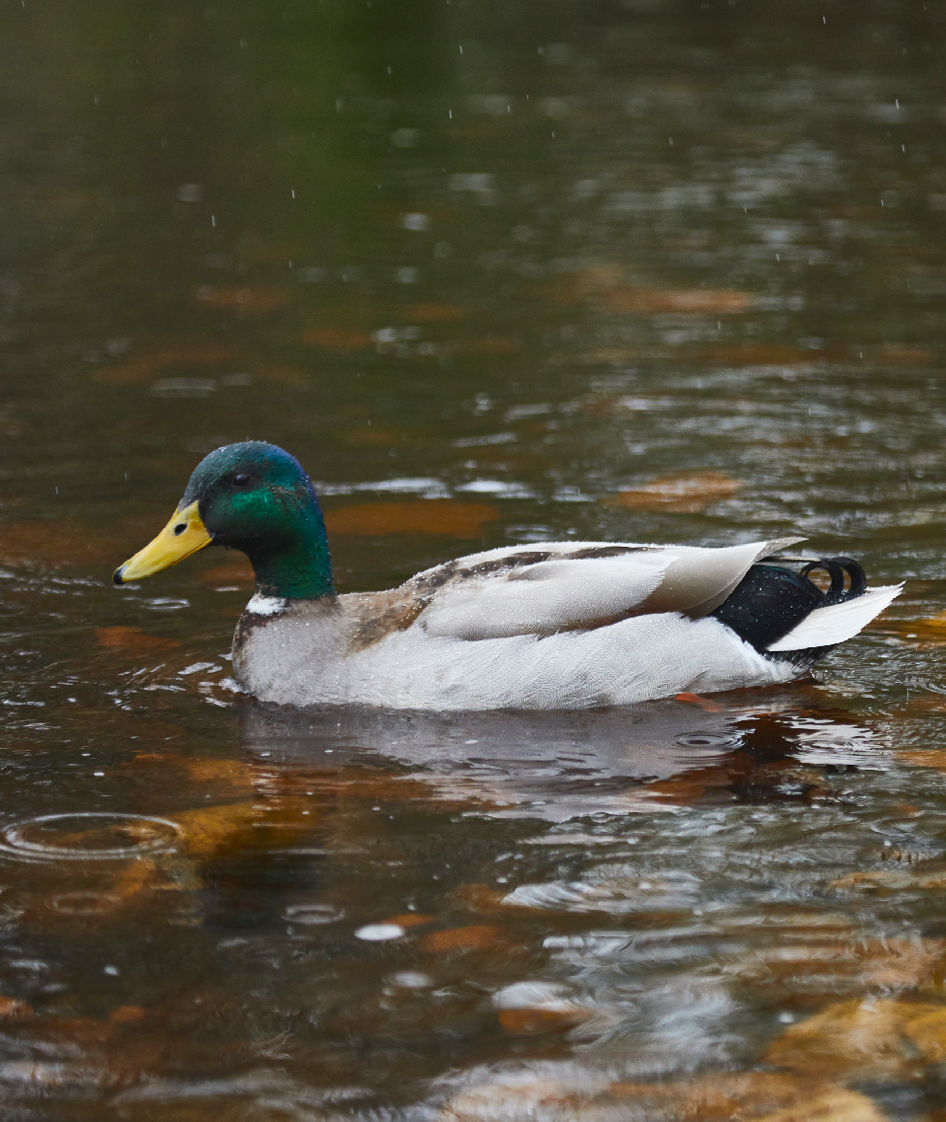 The first inland bathing water site in the UK in Ilkley
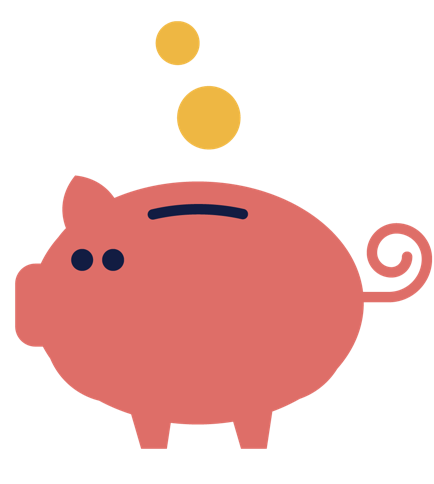 We’ve invested in a new 835-metre £15m sewer.
This work was completed in early 2024 and is already reducing discharges over and above the bathing water  standards.
There is need to work with all partner organisations on improving bathing water quality
Government announced 27 new inland bathing water designations
Including two in Yorkshire at Knaresborough and Wetherby.
This means the removal of pollution from...
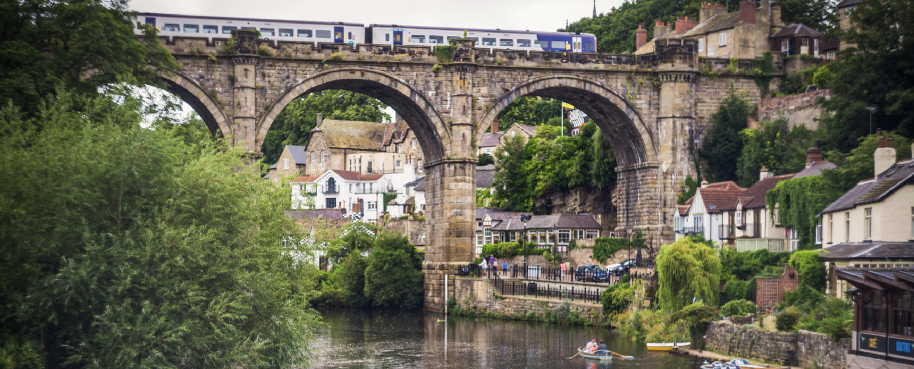 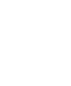 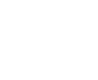 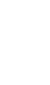 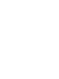 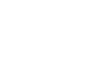 Agriculture
Industry
Road run-off
Other sources
Our own impact
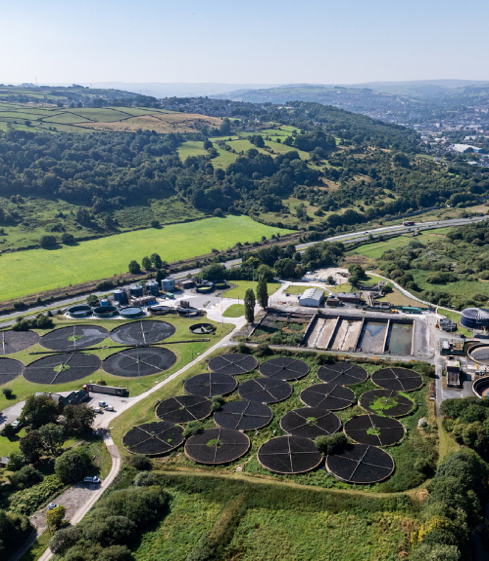 Launched our new Live Map
Our work continues… ‘Right for the environment’
Public now see storm overflow discharges live.
Tackling transparency 	challenges.
£770m  investment to reduce phosphorous in Yorkshire’s rivers.
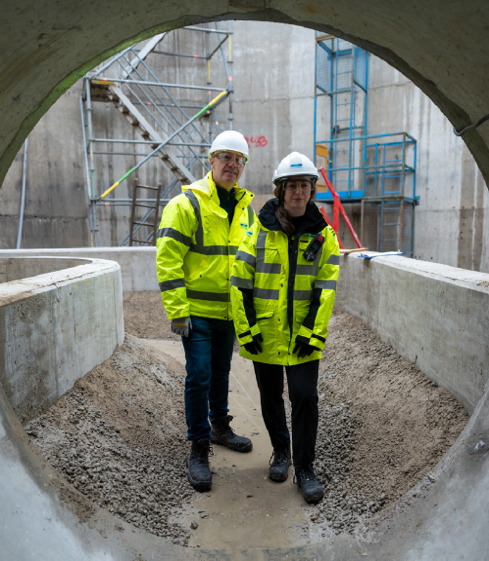 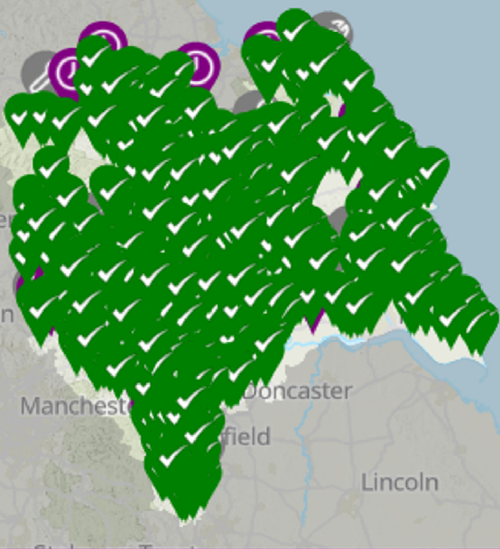 Maintained our excellent performance and are a leader in the industry for wastewater treatment works compliance.
We are on track to achieve our 15% reduction in leakage by 2025.
We have supported our customers to use less water. 

Our customers use an average of 127 litres per day –that’s industry leading and
3.5% less than the previous three years.
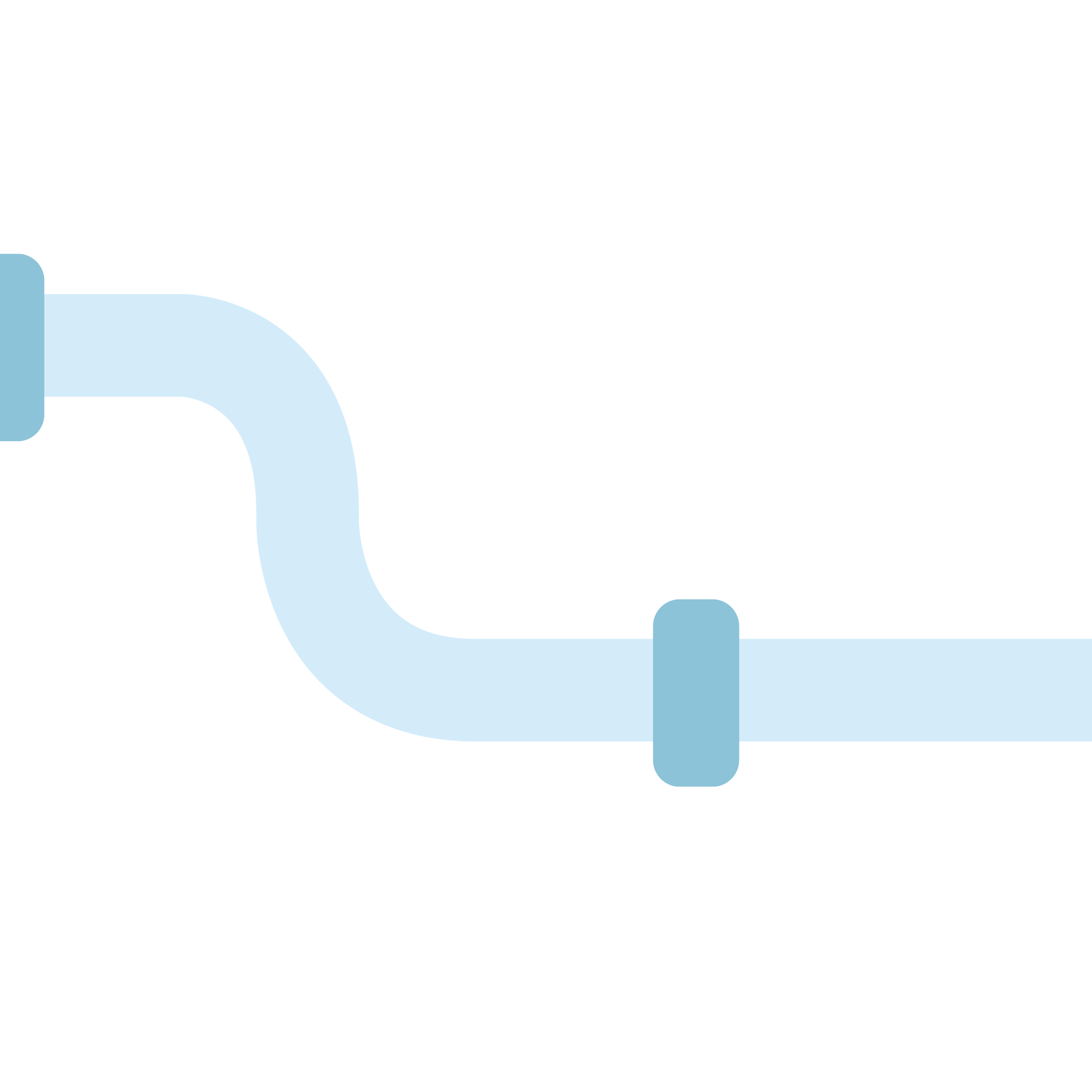 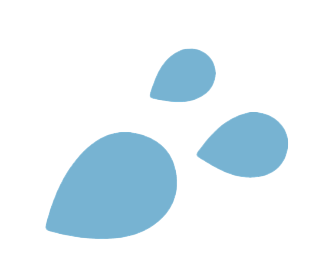 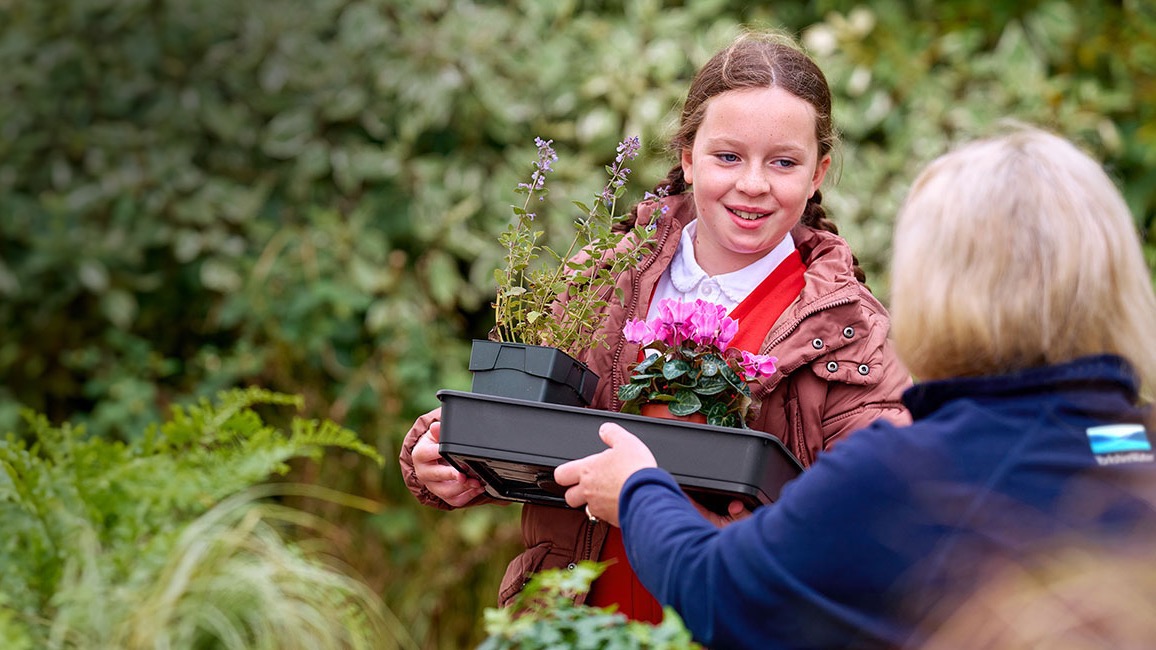 A Thriving Yorkshire …

We’ve also been busy working within local communities
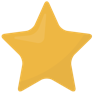 Capital programme with over…
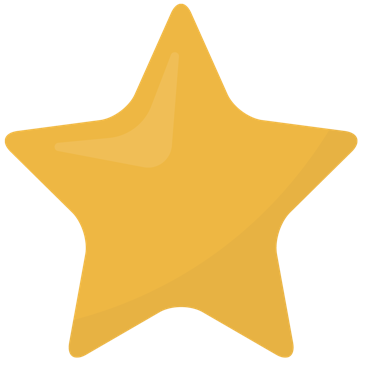 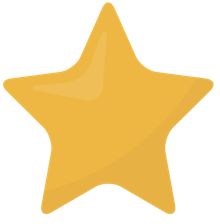 £800m
of investment
Watch the video of our current investment projects in-flight here:
YW Investor Update - YouTube
The largest environmental investment since privatisation…
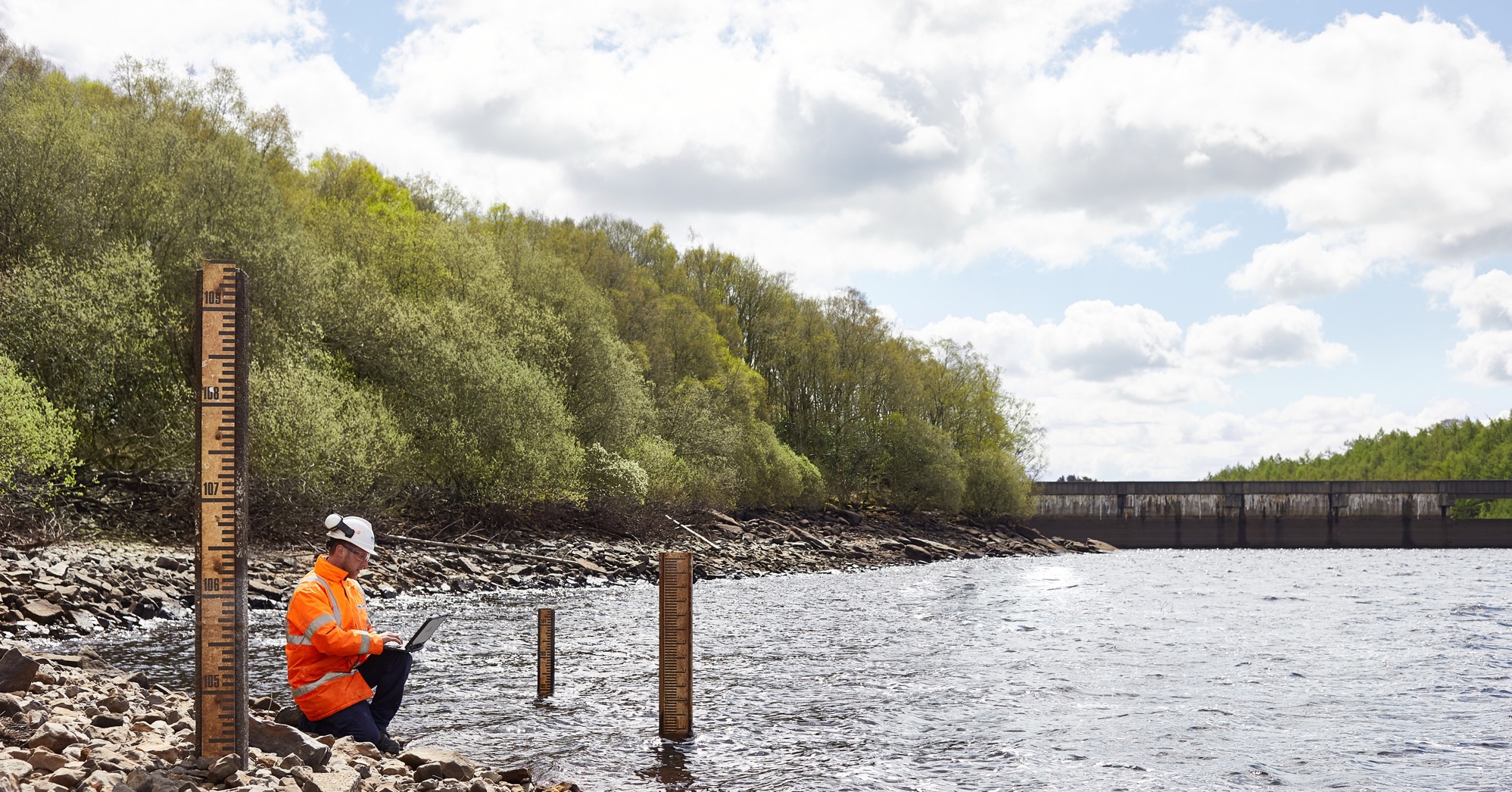 Looking forward…                             the next 5 years
£8.36bn
programme
We want to make sure our plan delivers on what’s important to customers…
Continued support flood mitigation schemes in Hull
Investment in coastal bathing waters
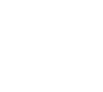 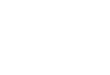 We tested this plan extensively with current and future customers and it received strong levels of support (84%).
Increasing the resilience of our water supply
Increasing the number of storm overflows improved
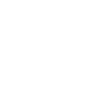 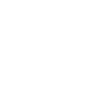 £55m extra to support customers struggling to pay their bill
Further reducing our carbon emissions
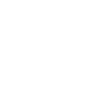 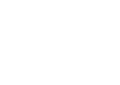 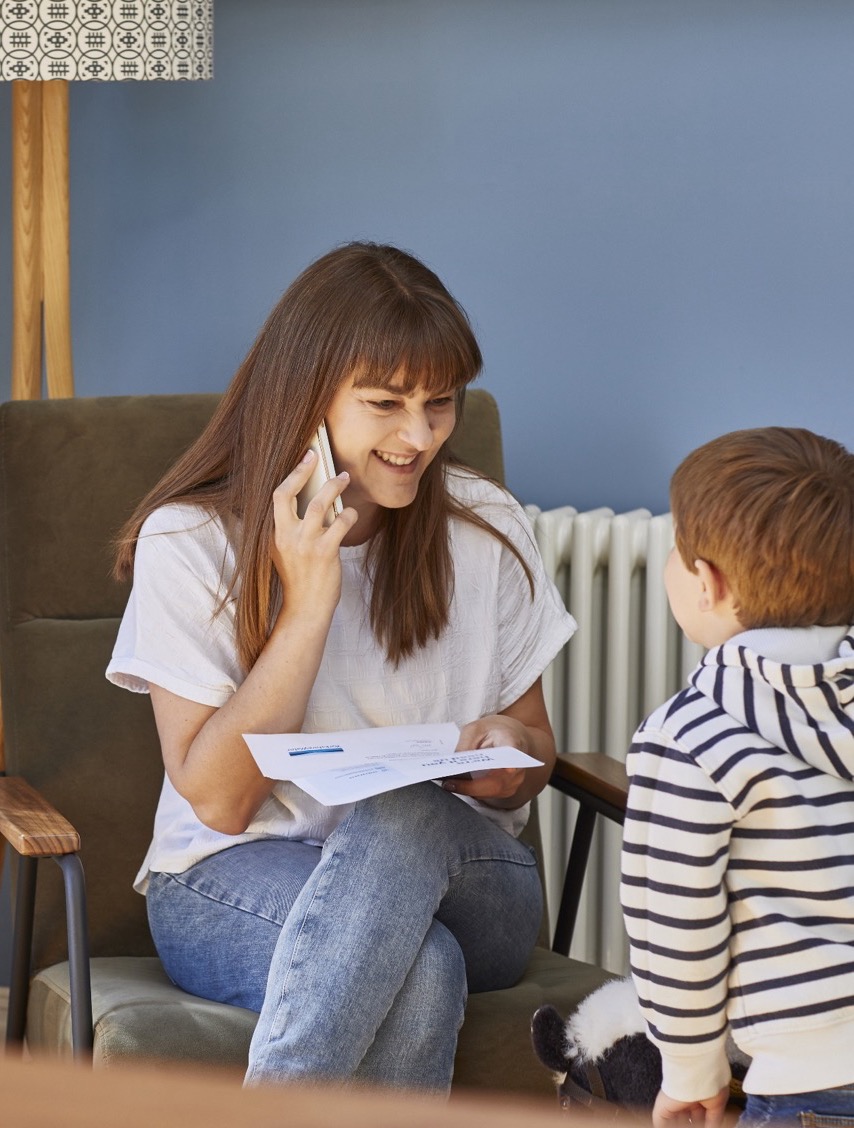 Impact on bills
If approved, our plans would see an average bill for the 2025-30 period of £553. That’s an extra £111 on average in 2025-30, compared to the average bill in 2020-2025.
Help to pay
Spending to support customers financially has gone up significantly enabling us to support 7% of our customers through our WaterSupport scheme. This compares to 3% outlined in our October plan.
Get in touch with us if you are struggling to pay your water bill
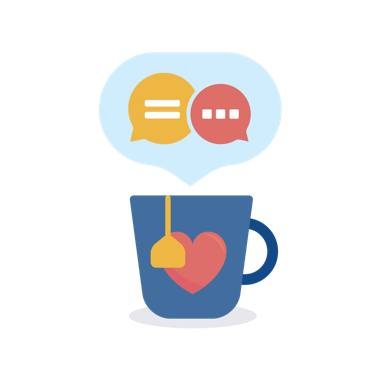 By 2030, we will provide bill reductions to over 155,000 customers.
Your questions & answers
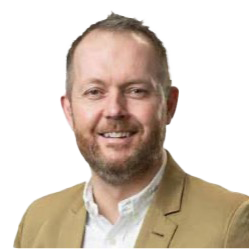 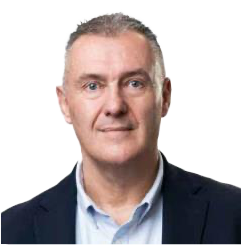 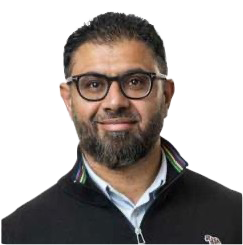 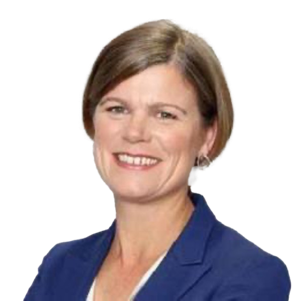 Ben Roche
Director of Wastewater
Dave Kaye
Director of Clean Water
Imran Patel
Director of Customer Experience
Nicola Shaw CBE
Chief Executive Officer
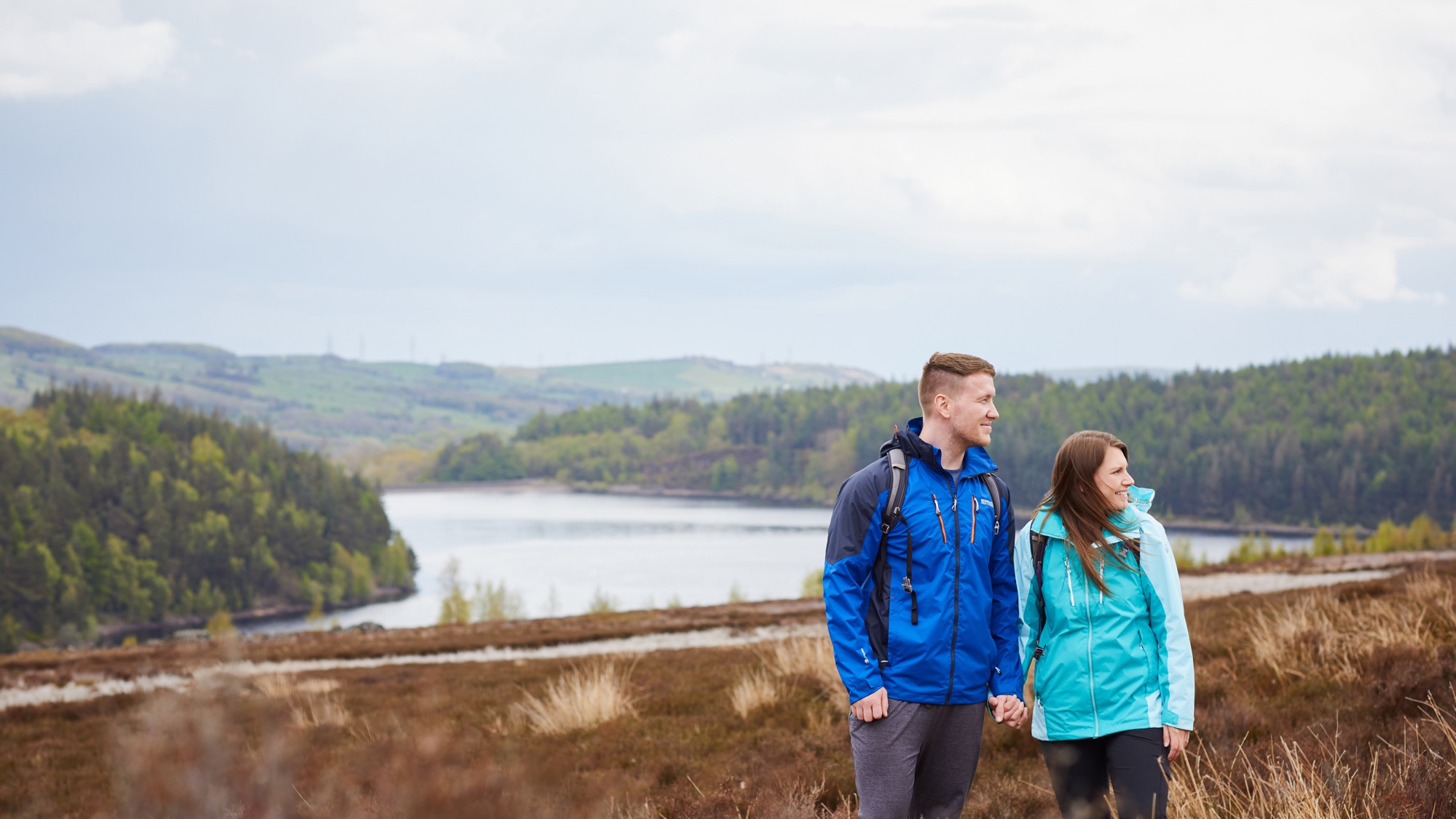 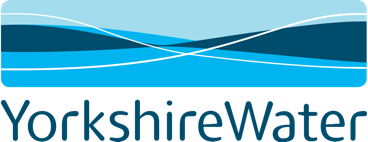 Close & next steps…
Thank you for your time.
Email us: yourwateryoursay@yorkshirewater.co.uk